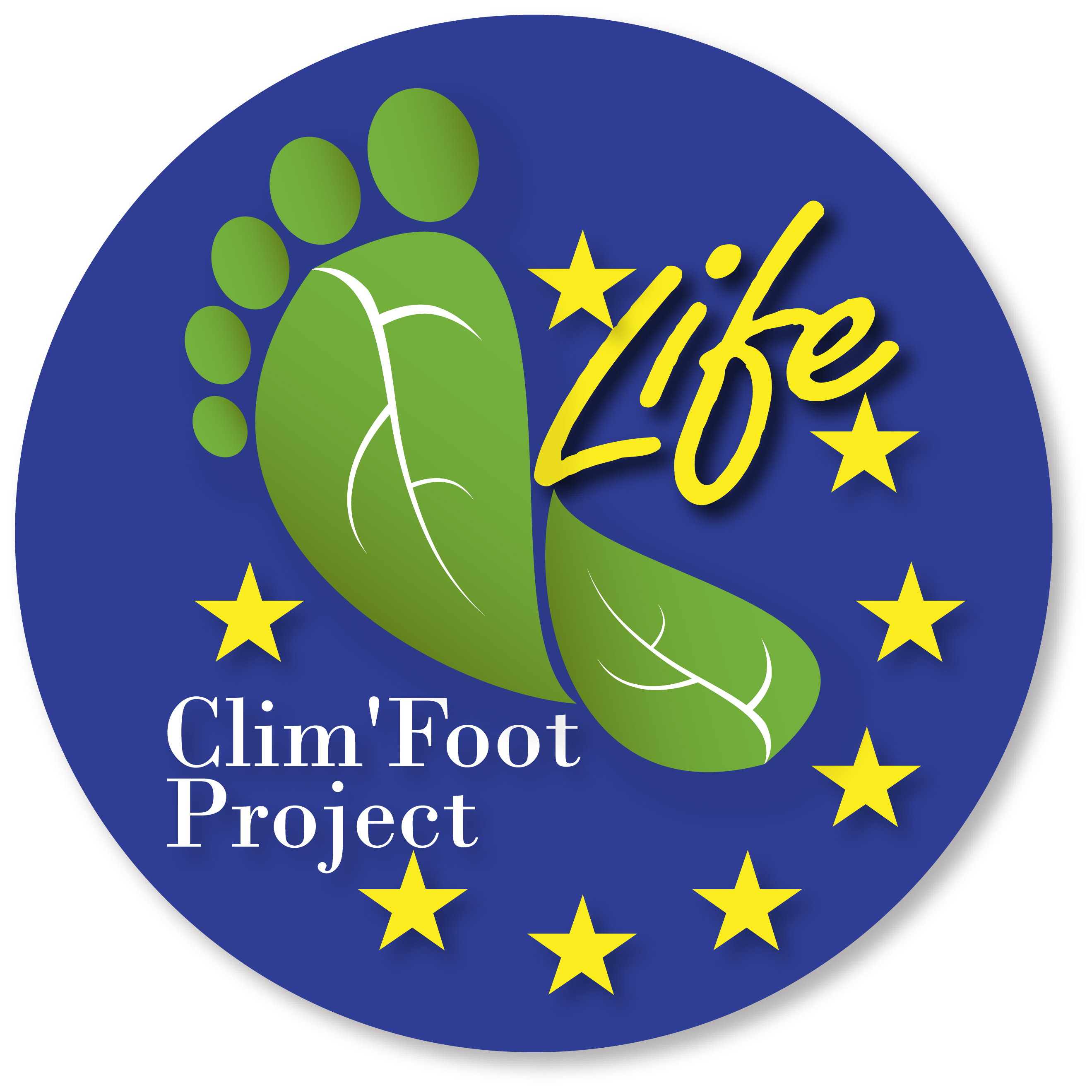 Train the trainers session
20-21 April 2016

Introduction
Main objectives
Understand/review main principles of educational and animation techniques.

Address all questions about Bilan Carbone® methodology and tool.

Understand and practice techniques to manage various situations of a BC training for end users.
Program
Main sequences

Introduction
Fundamentals of training animation
Starting a training session
Managing training materials
Animate an interactive sequence
Animate a sequence with a case study
Animate a technical workshop

Evaluation and feed-back
Educational approach
Favor practice with small exercises
Review all the BC training content
« Play the game » seriously
Maximum interactivity
Additional content in the materials

A special challenge for me: actually do what I’ll tell you to do !!